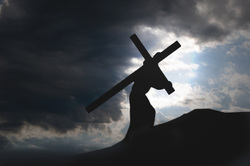 Three  Costs of Discipleship

Luke 14:25-35
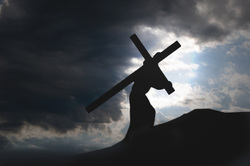 Family Cost
v. 26a

Mt. 10:32-39
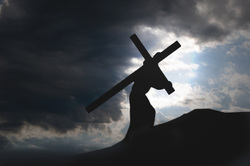 Self Cost
vv. 26b-27, 33

2 Tim. 3:1-5
Mark 8:34-35
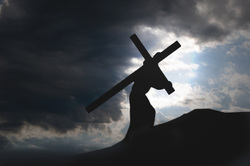 Quitting Cost
vv. 28-35

Luke 8:15